Министерство образования РМПортфолио Бояркиной Людмилы Николаевны , воспитателя МБДОУ «Большеберезниковский детский сад «Теремок»
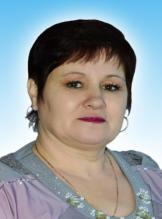 Дата рождения: 03.0101963 г.

Проф. образование: высшее педагогическое: МГПИ имени М.Е.Евсевьева, по специальности «Преподаватель педагогики и психологии, методист по д/в.,воспитатель детского сада»
Общий трудовой стаж: 38лет
Стаж педагогической работы (по специальности): 38 лет

Занимаемая должность: воспитатель 

Наличие квалификационной категории: первая

Дата последней аттестации: 21.04.2021год
Представление  инновационного  педагогического опыта
Представление педагогического опыта  воспитателя
Бояркиной Людмилы Николаевны

    Официальный сайт МБДОУ «Большеберезниковский   детский сад «Теремок»:
http://dsterember.schoolrm.ru/
  Личный сайт : http://nsportal.ru/Lydmila-nikolaevna-boyarkina
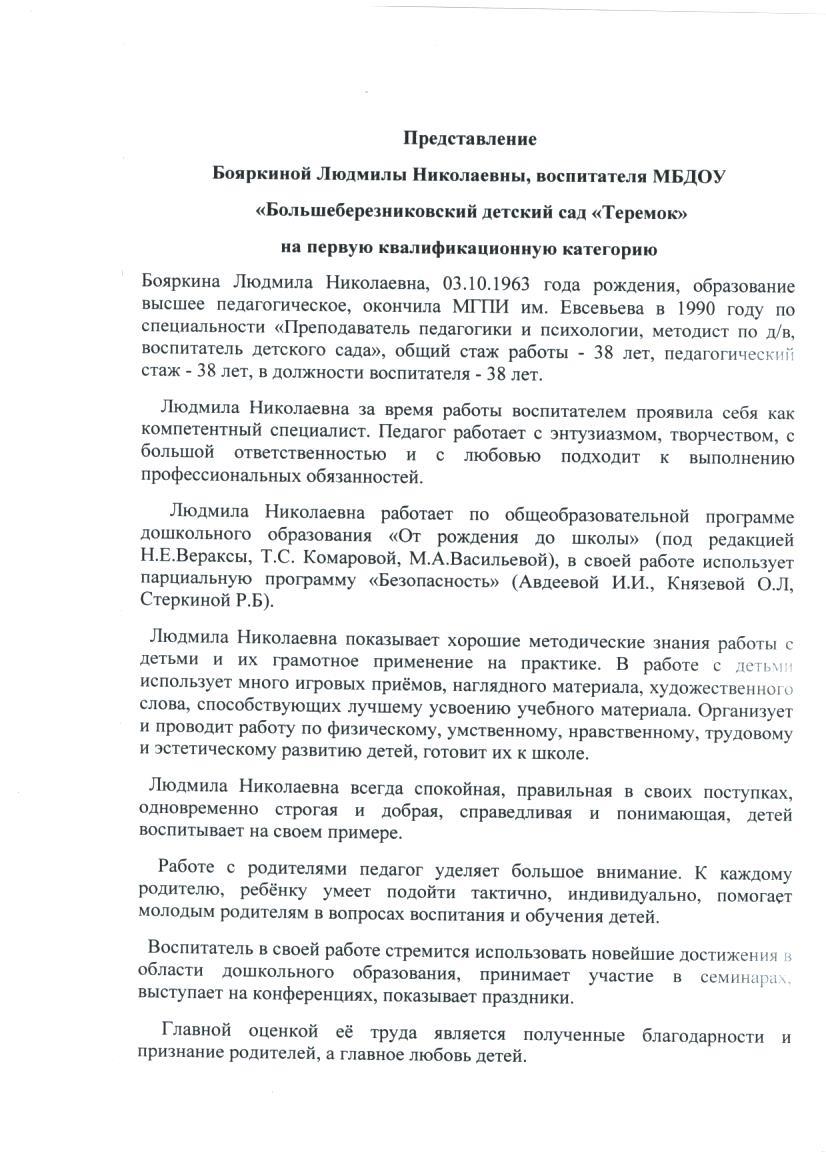 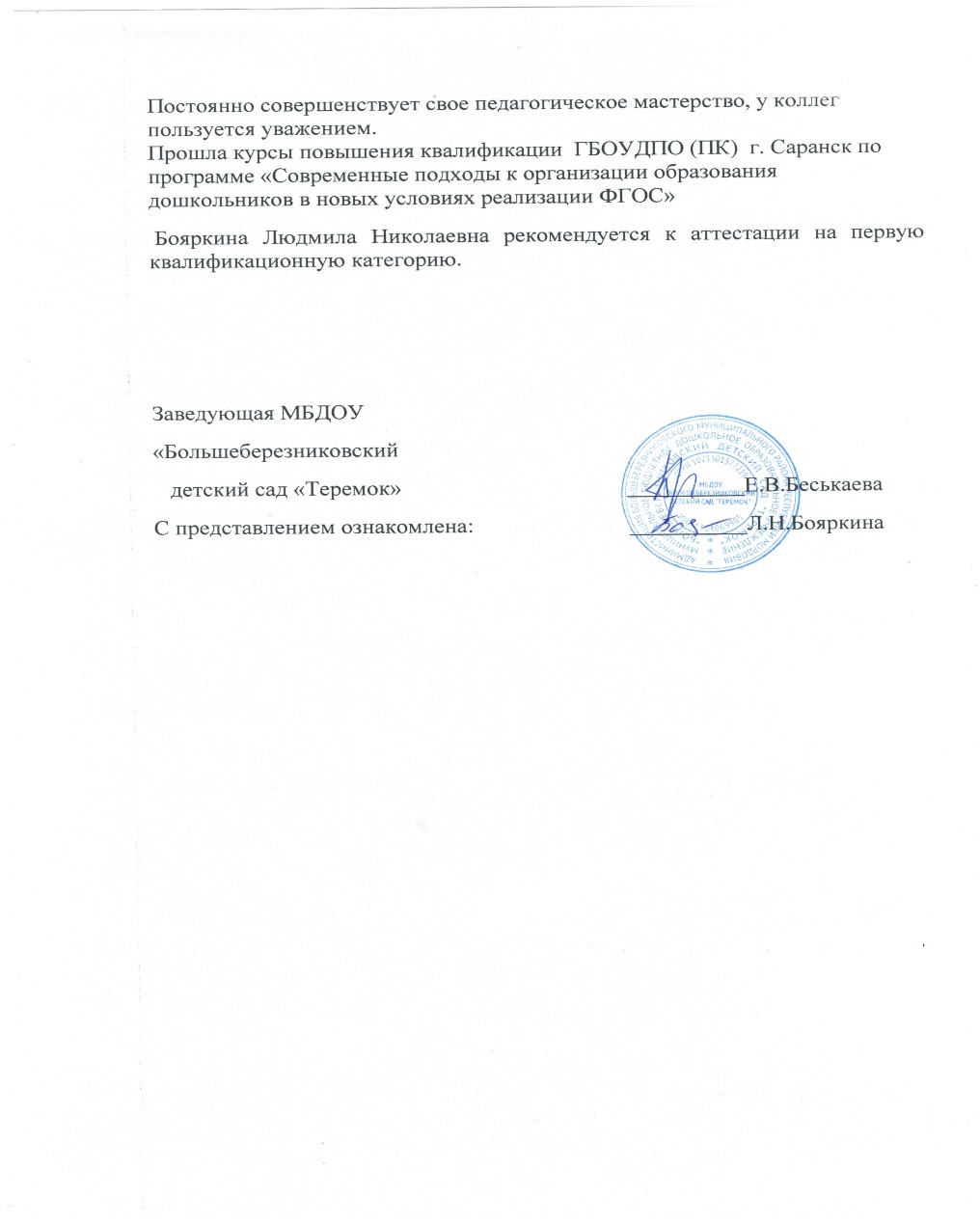 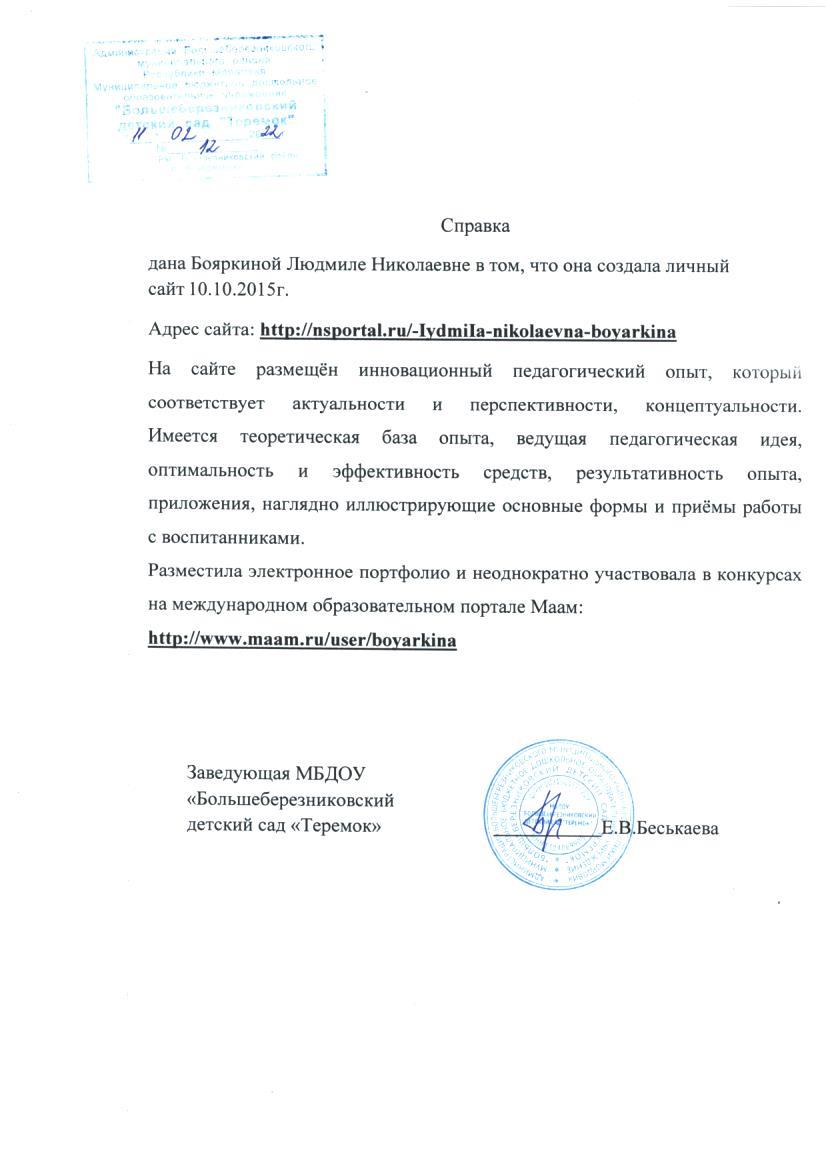 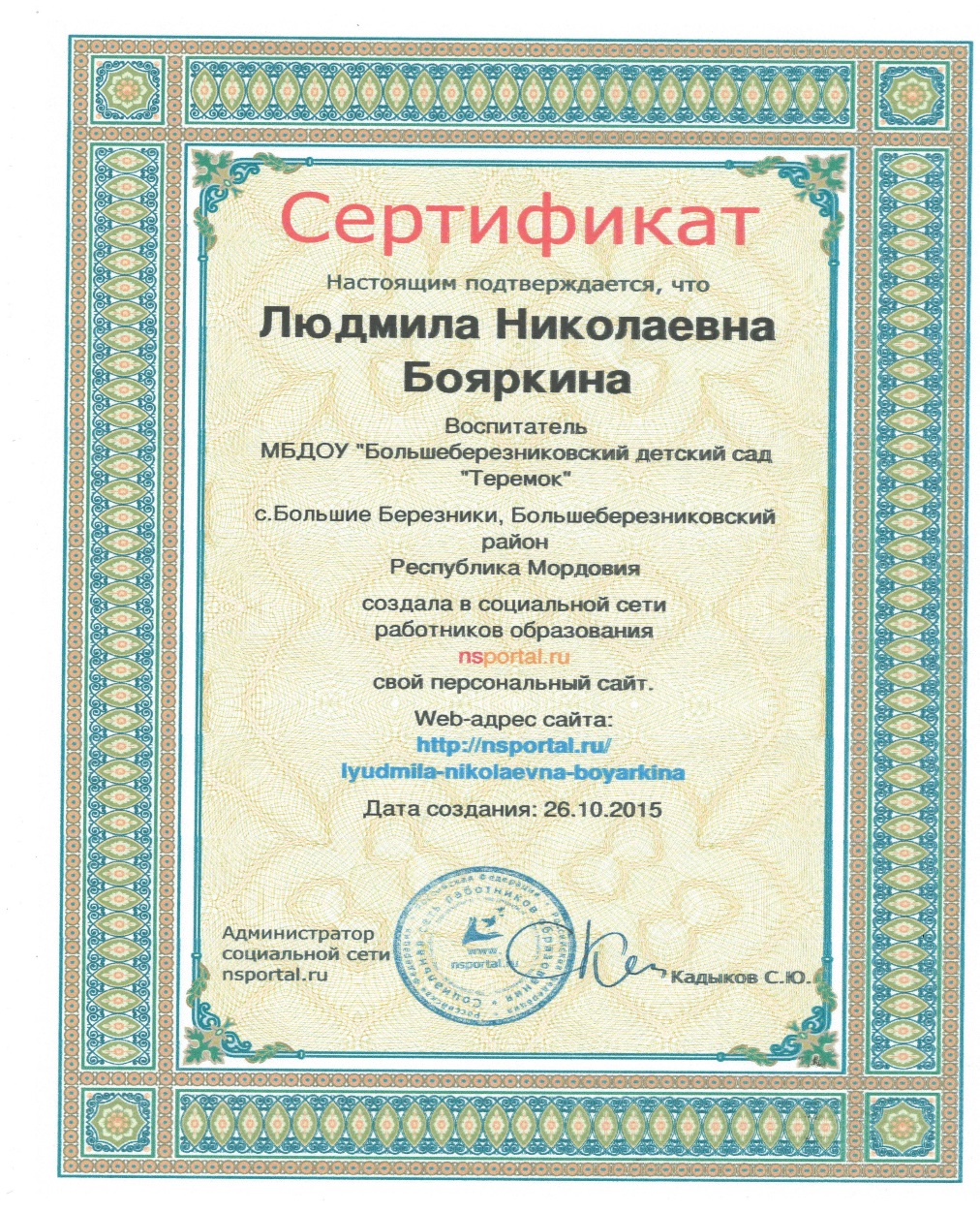 1.Участие в инновационной (экспериментальной деятельности)
2.Наставничество
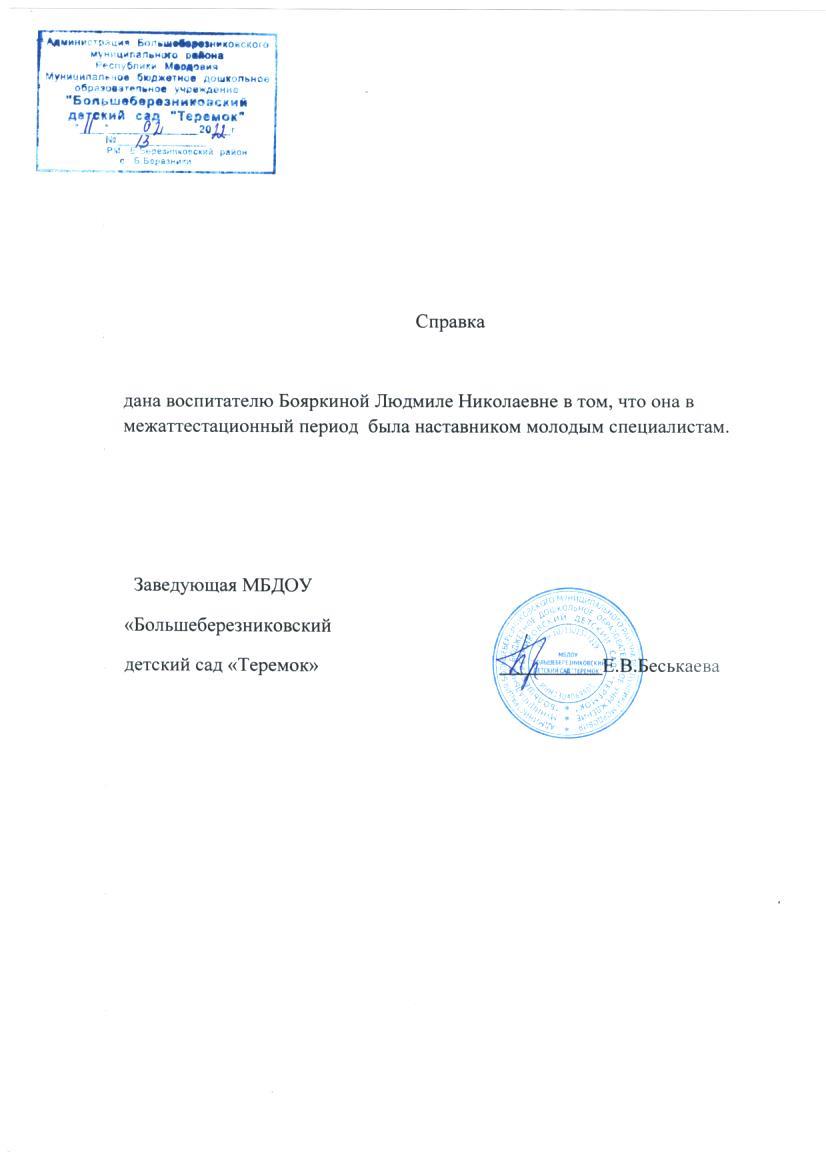 3. Наличие публикаций, включая интернет - публикации
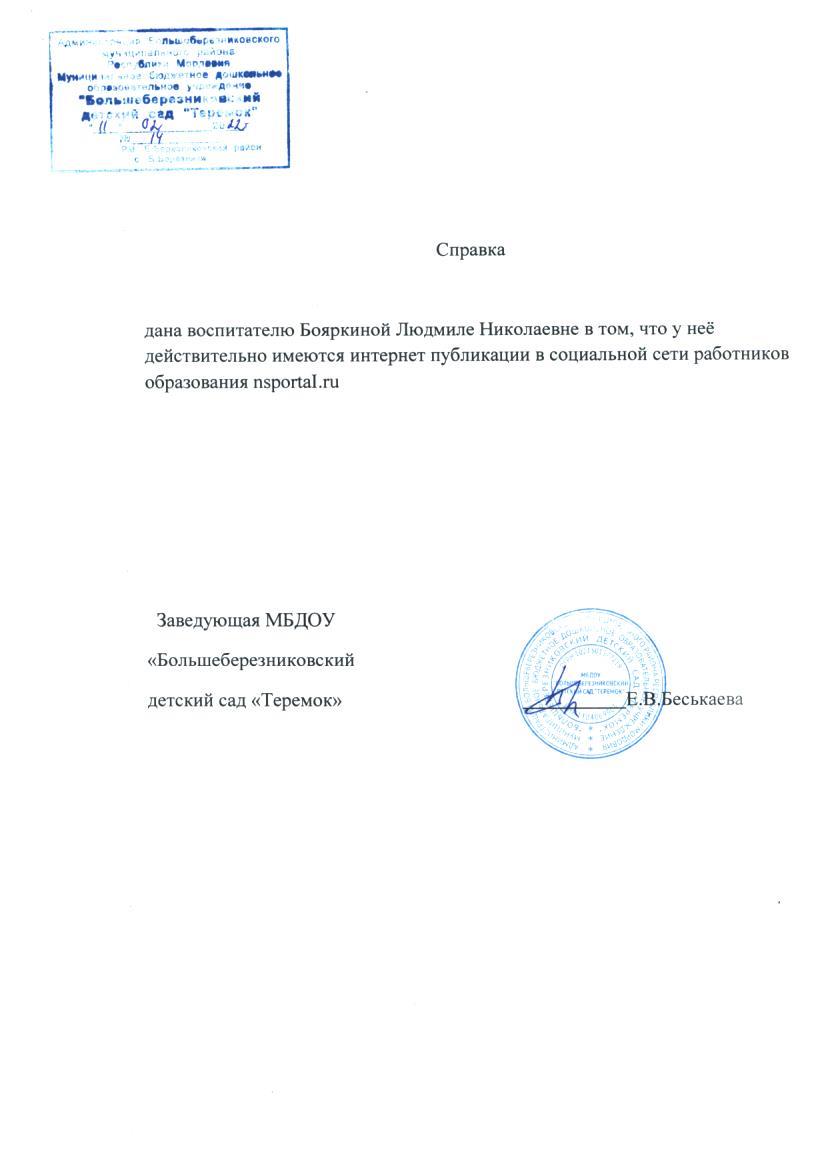 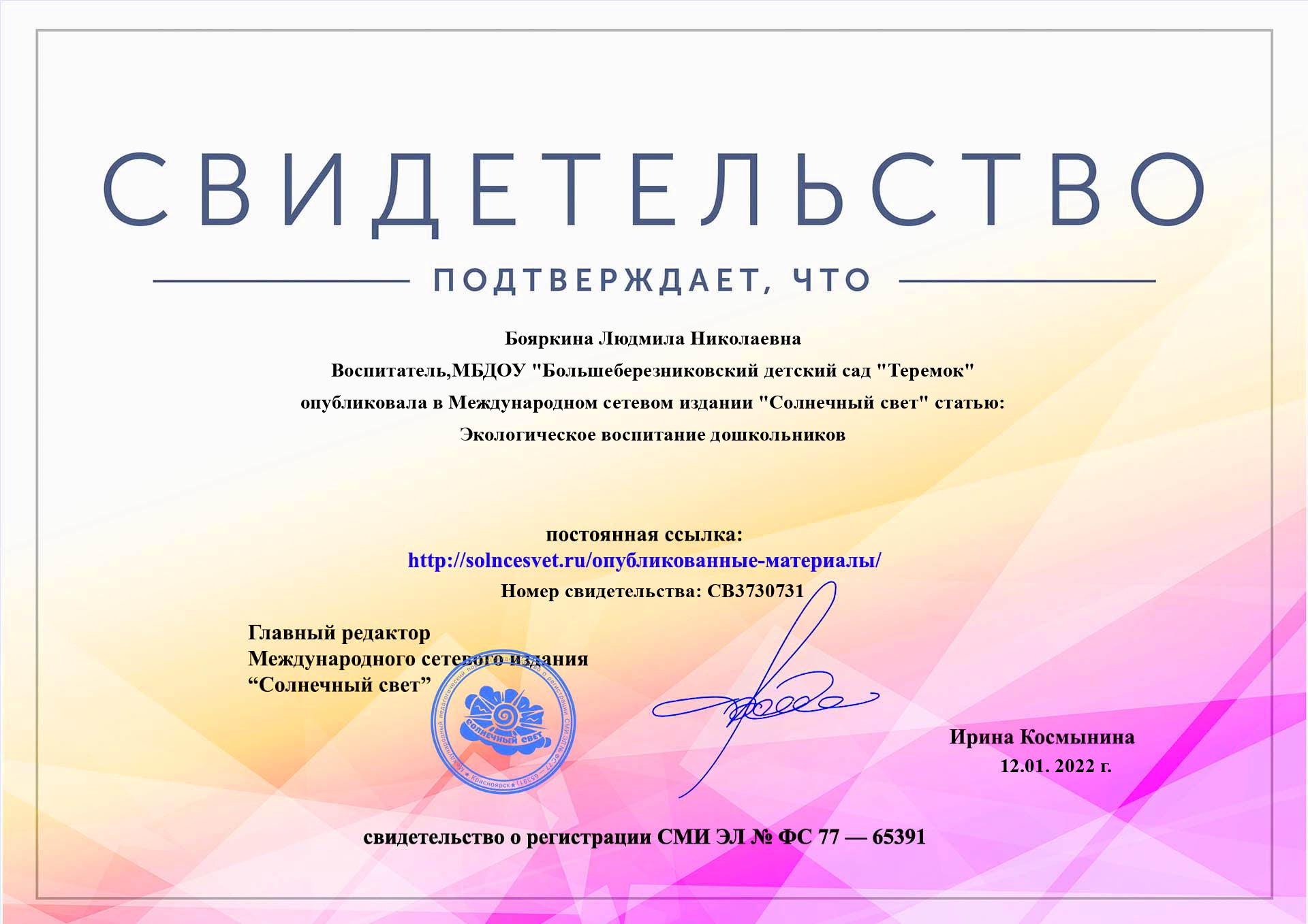 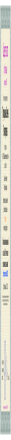 4. Результаты участия воспитанников в конкурсах, выставках, турнирах, соревнованиях, акциях, фестивалях
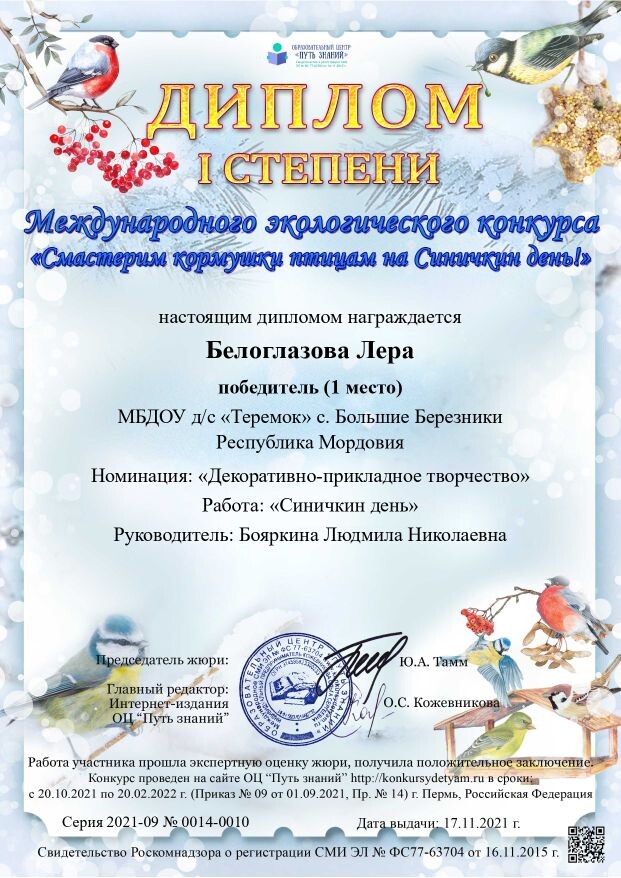 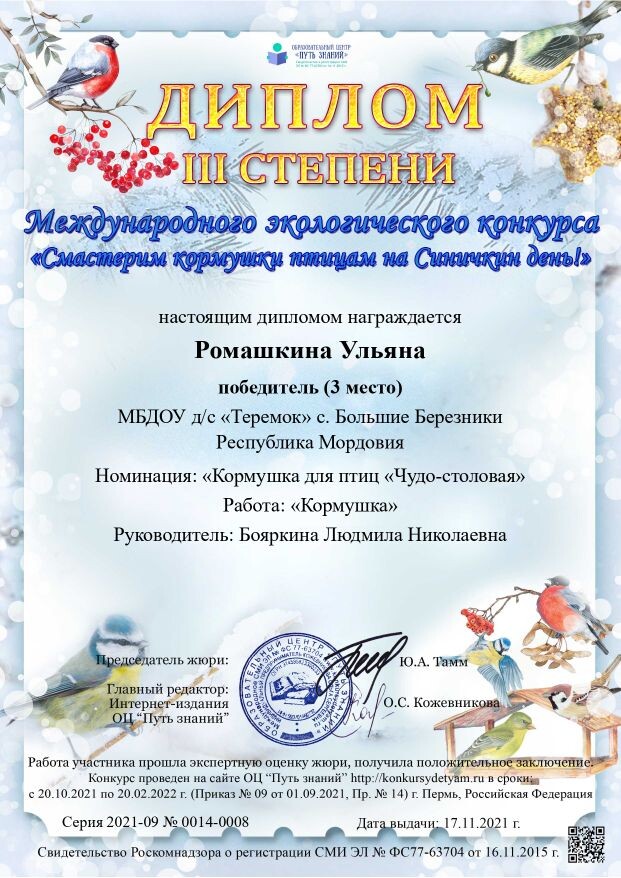 5. Наличие авторских программ, методических пособий
6. Выступления  на заседаниях методических советов, научно-практических конференциях, педагогических чтениях, семинарах, секциях, форумах, радиопередачах
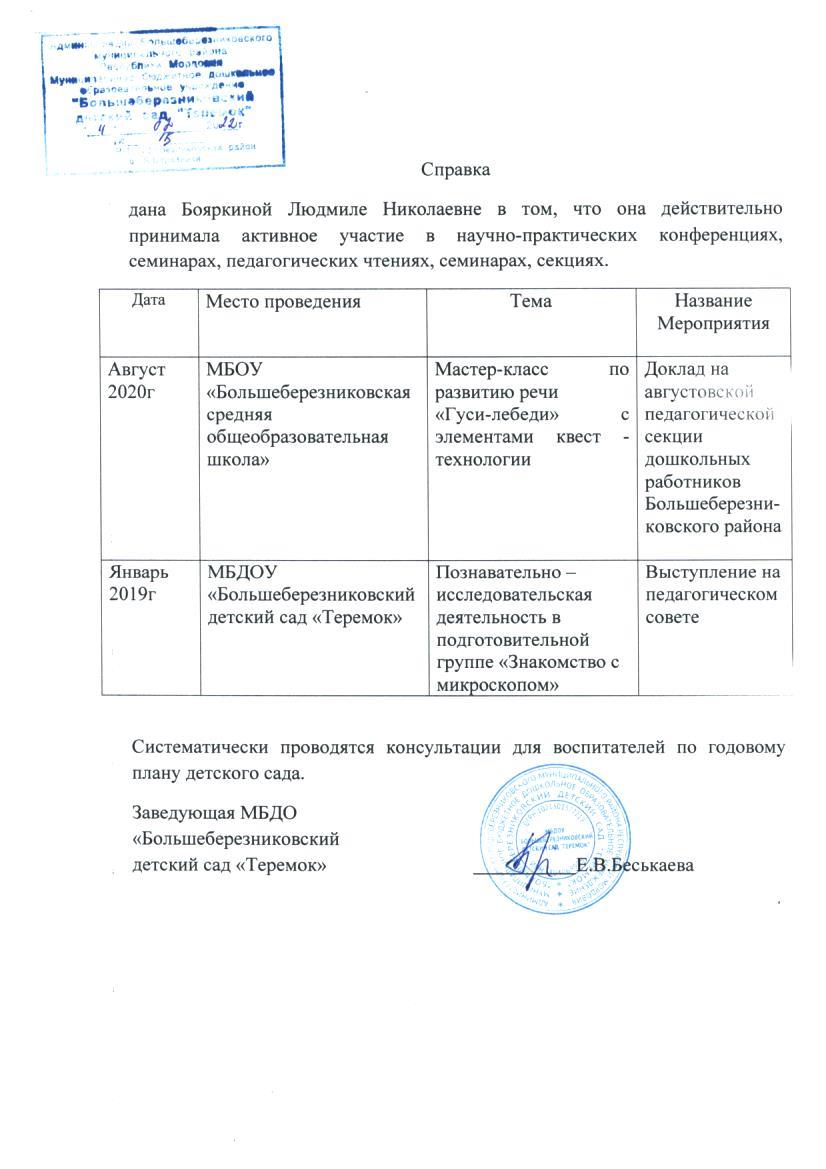 7.Проведение открытых занятий мастер- классов, мероприятий
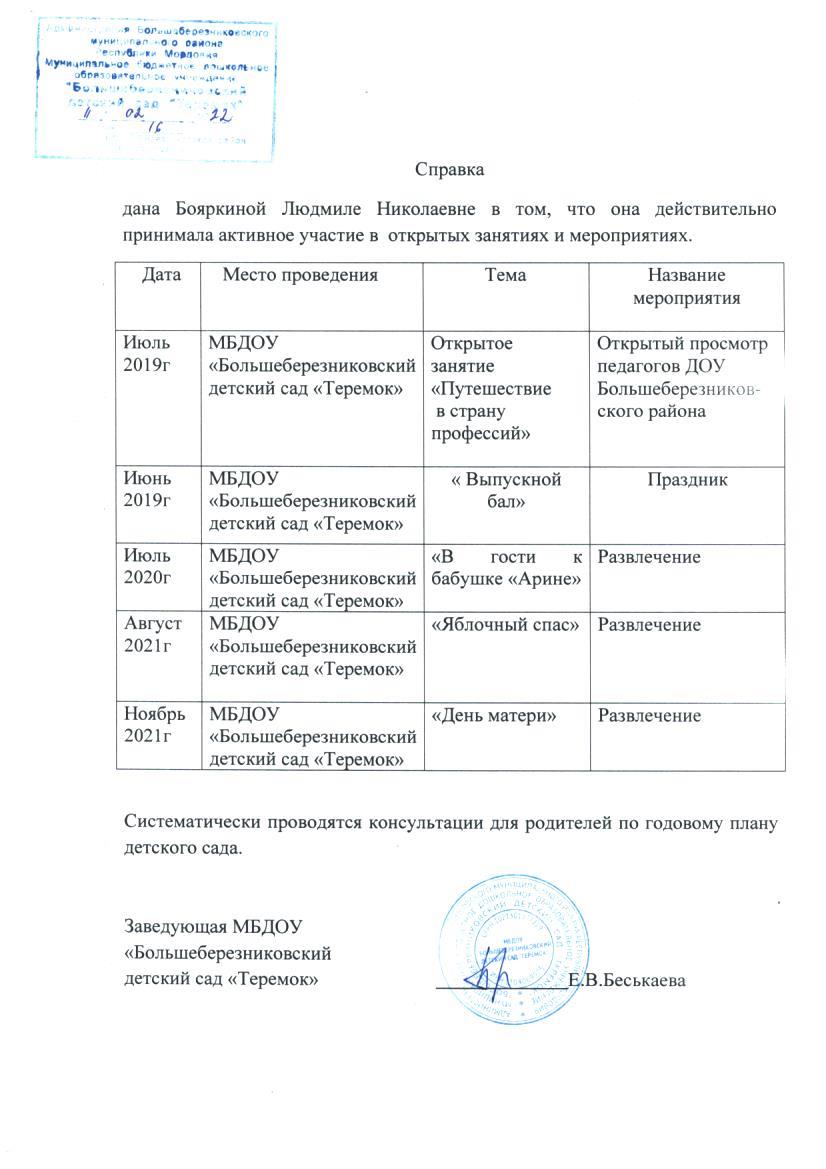 8. Экспертная деятельность
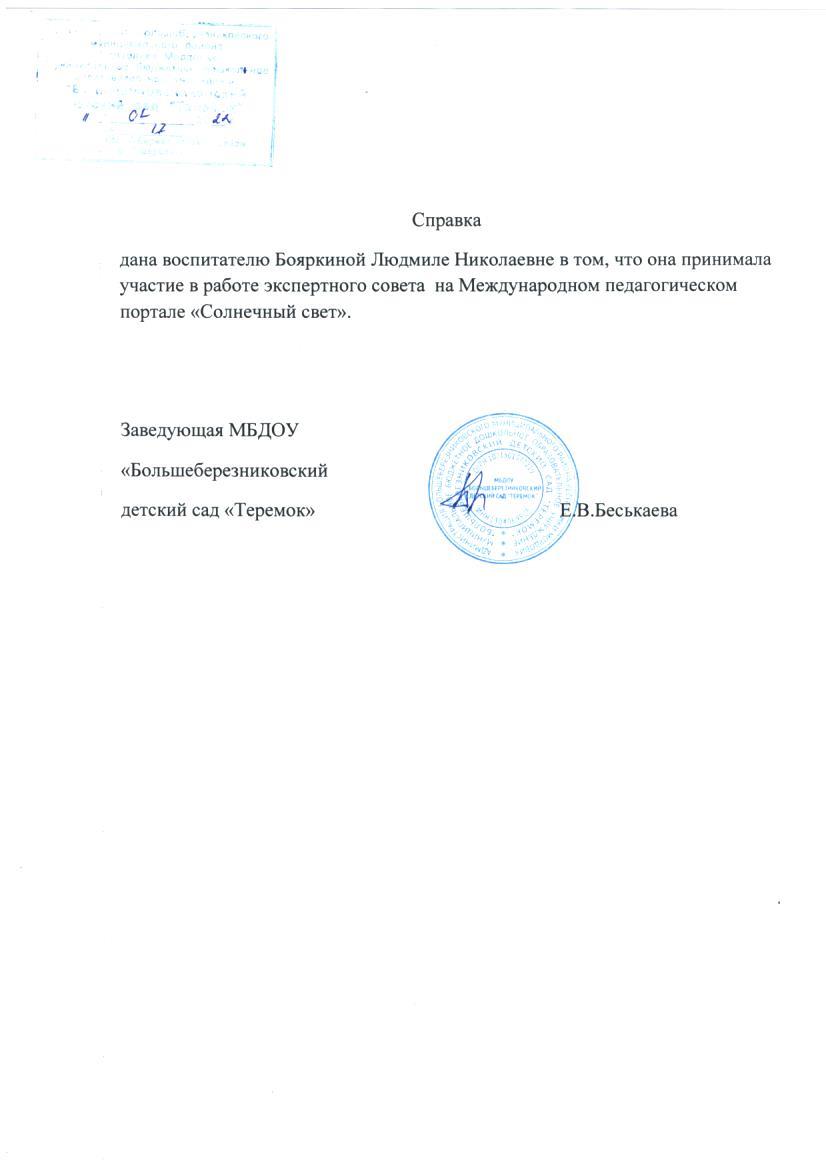 9. Общественная активность педагога: участие в экспертных комиссиях, в жюри конкурсов, депутатская деятельность и т.д.
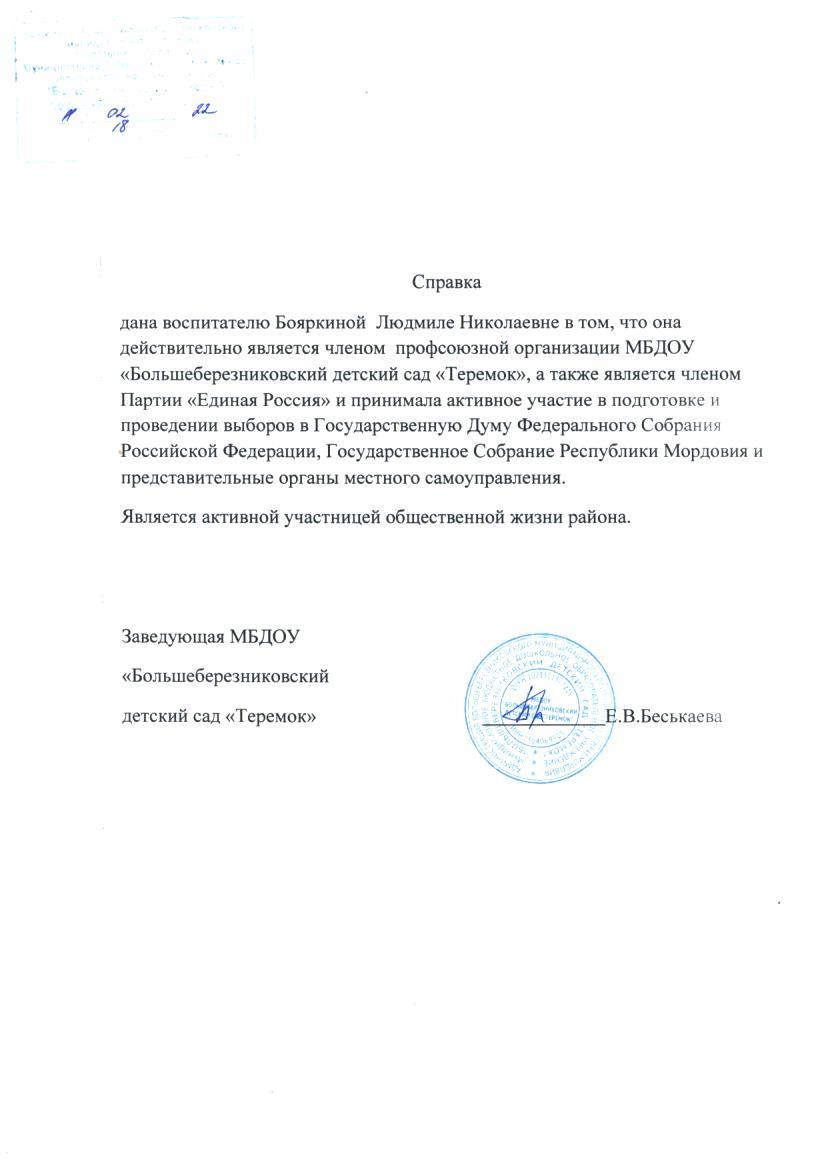 10. Позитивные результаты работы с воспитанниками
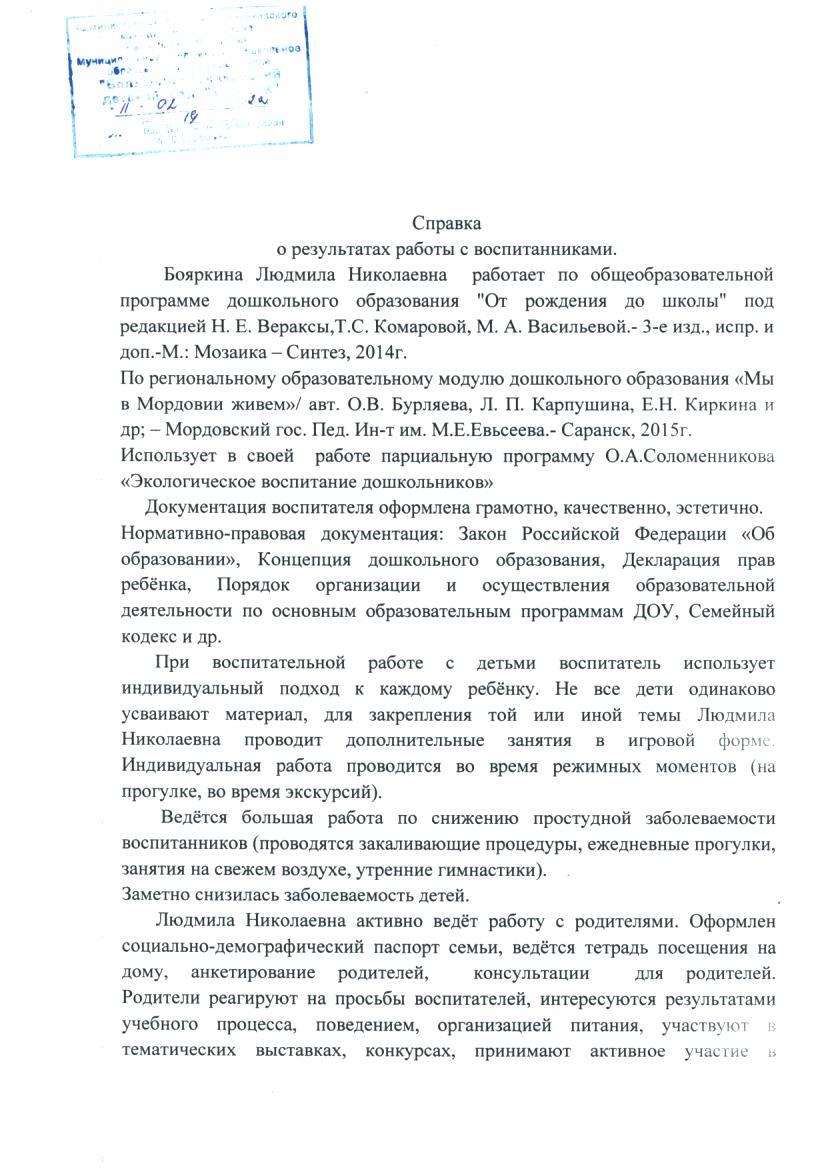 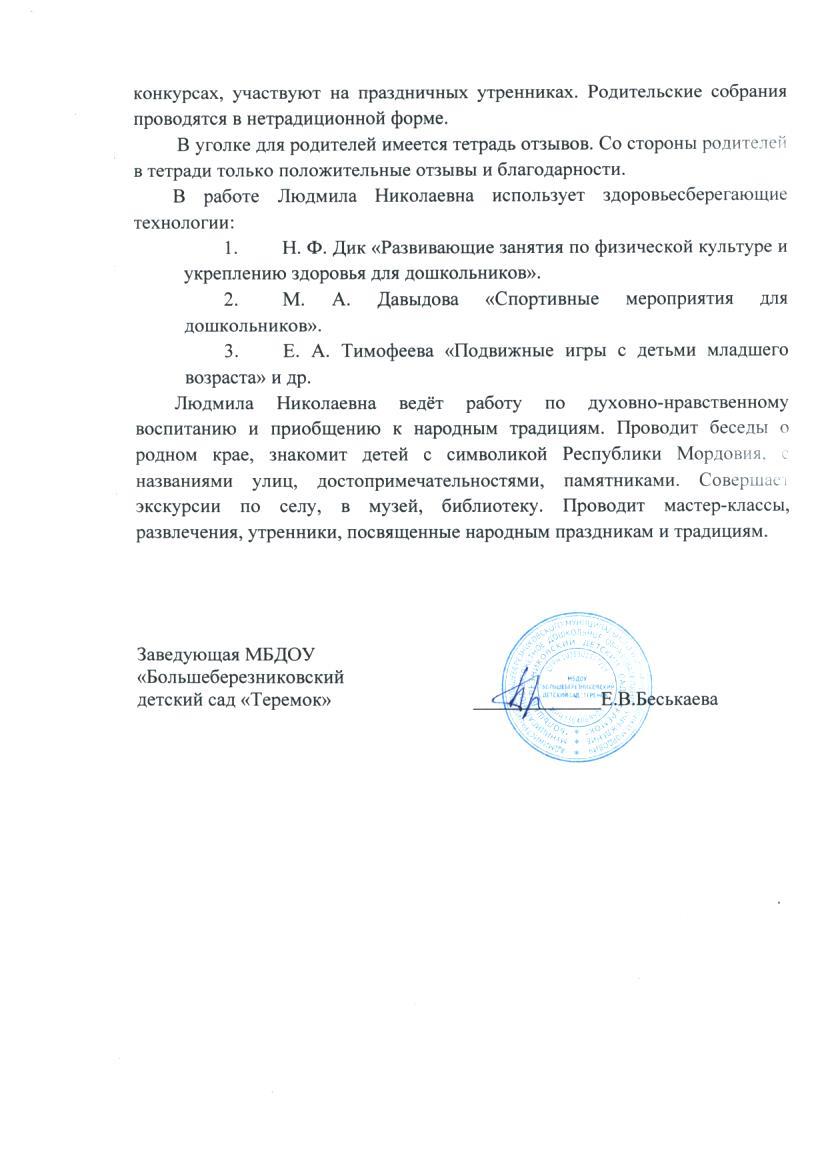 11. Качество взаимодействия с родителями
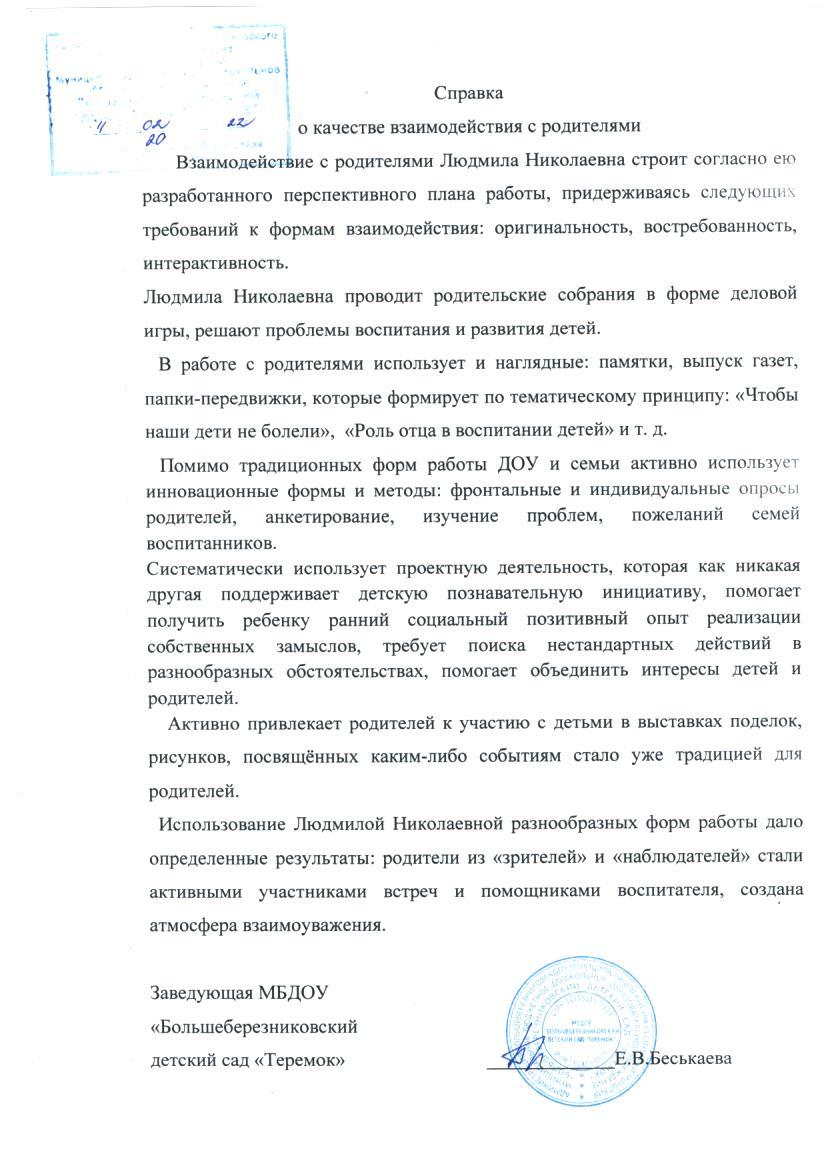 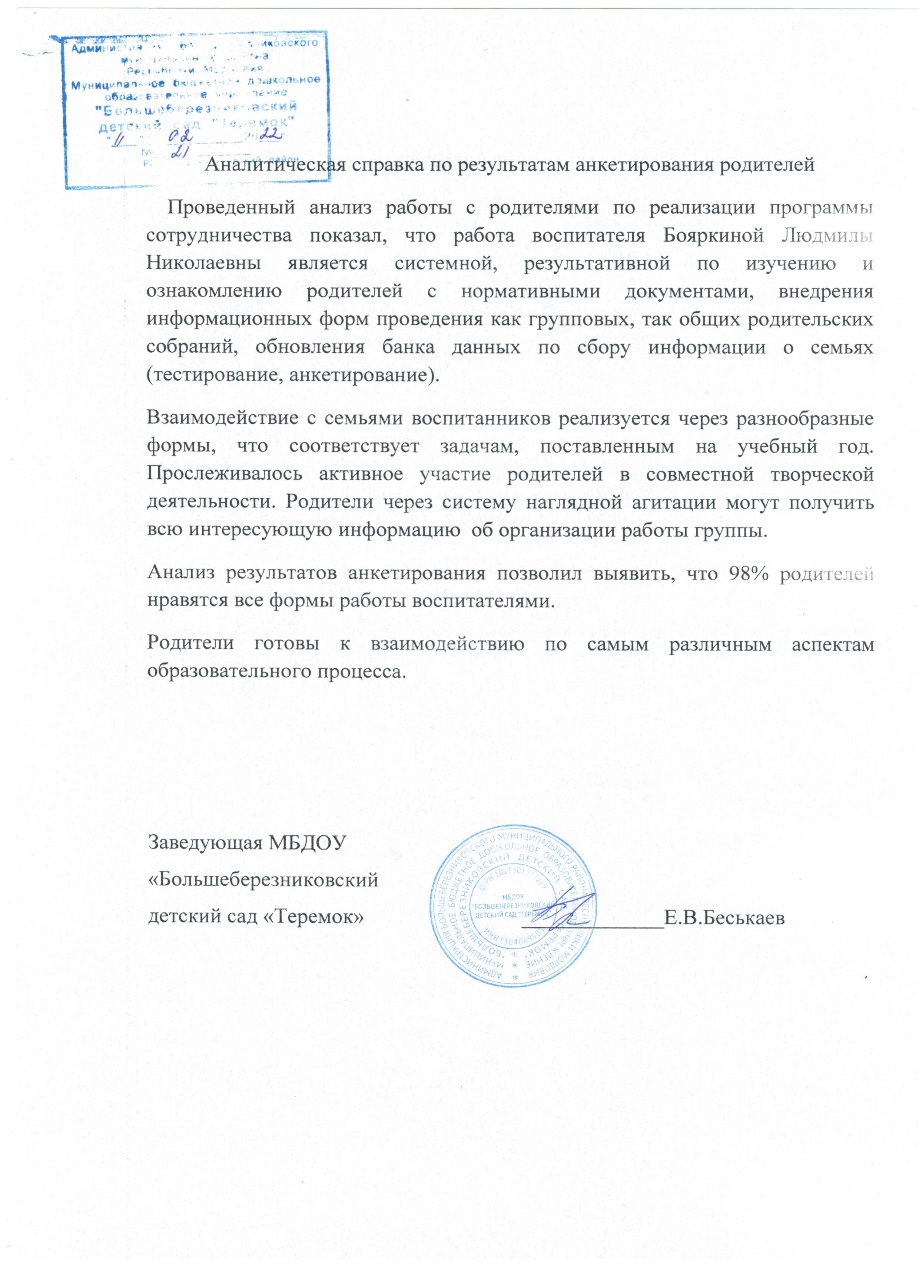 12. Работа с детьми                                                                                   из социально – неблагополучных семей
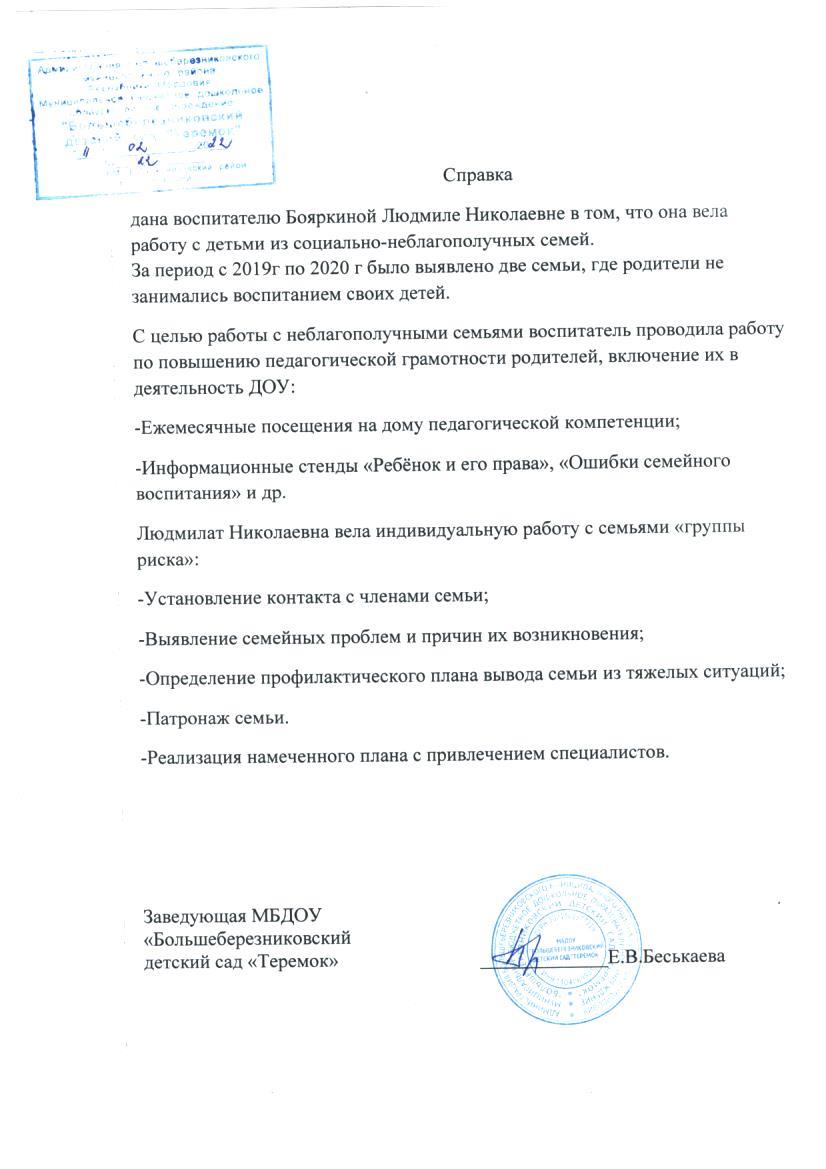 13. Участие педагога в профессиональных конкурсах
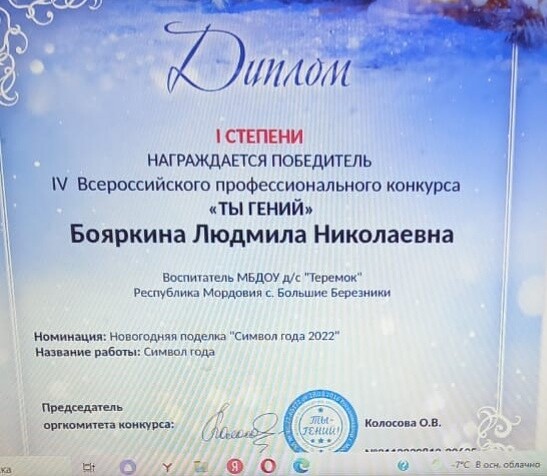 :
14. Награды и поощрения
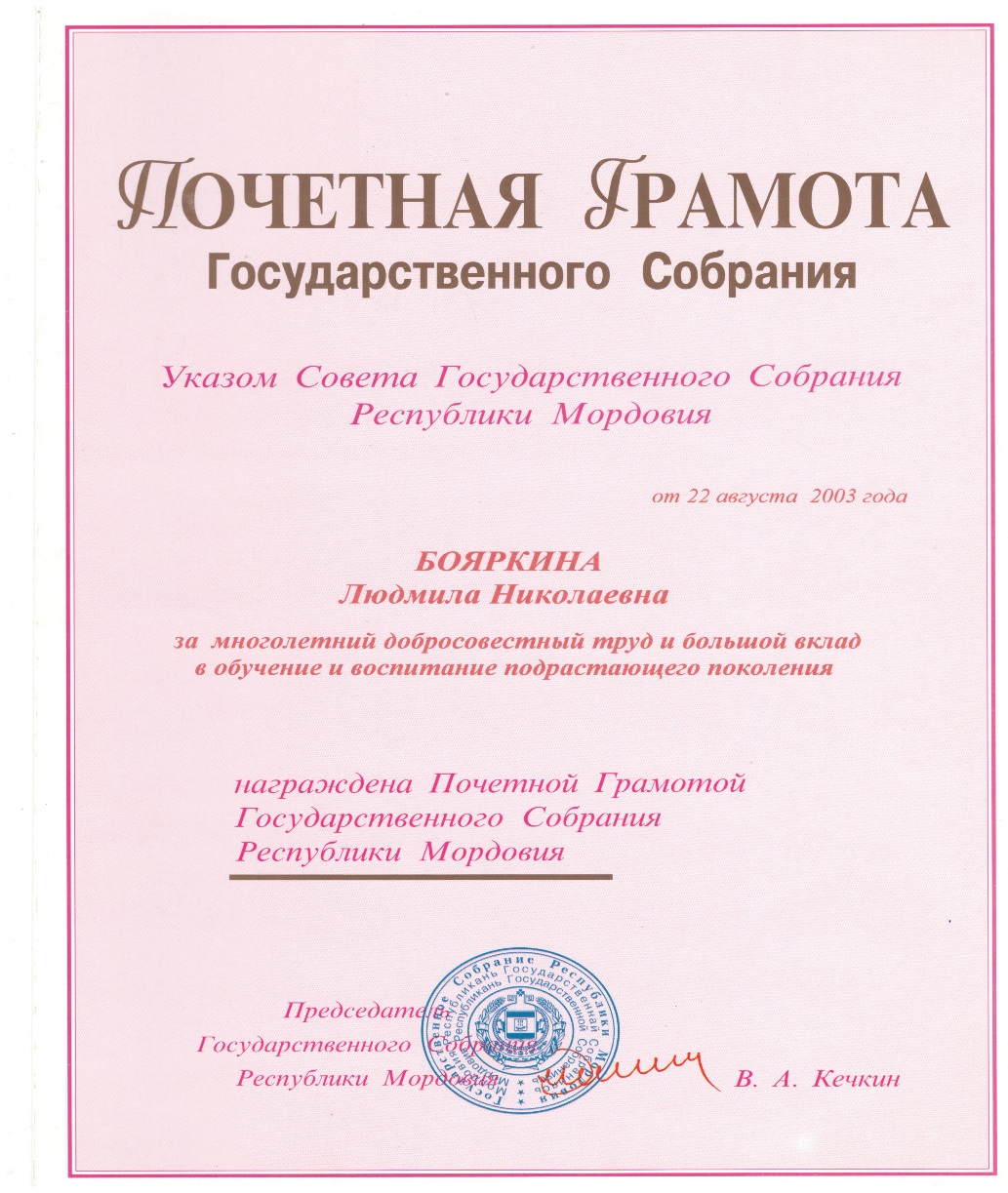 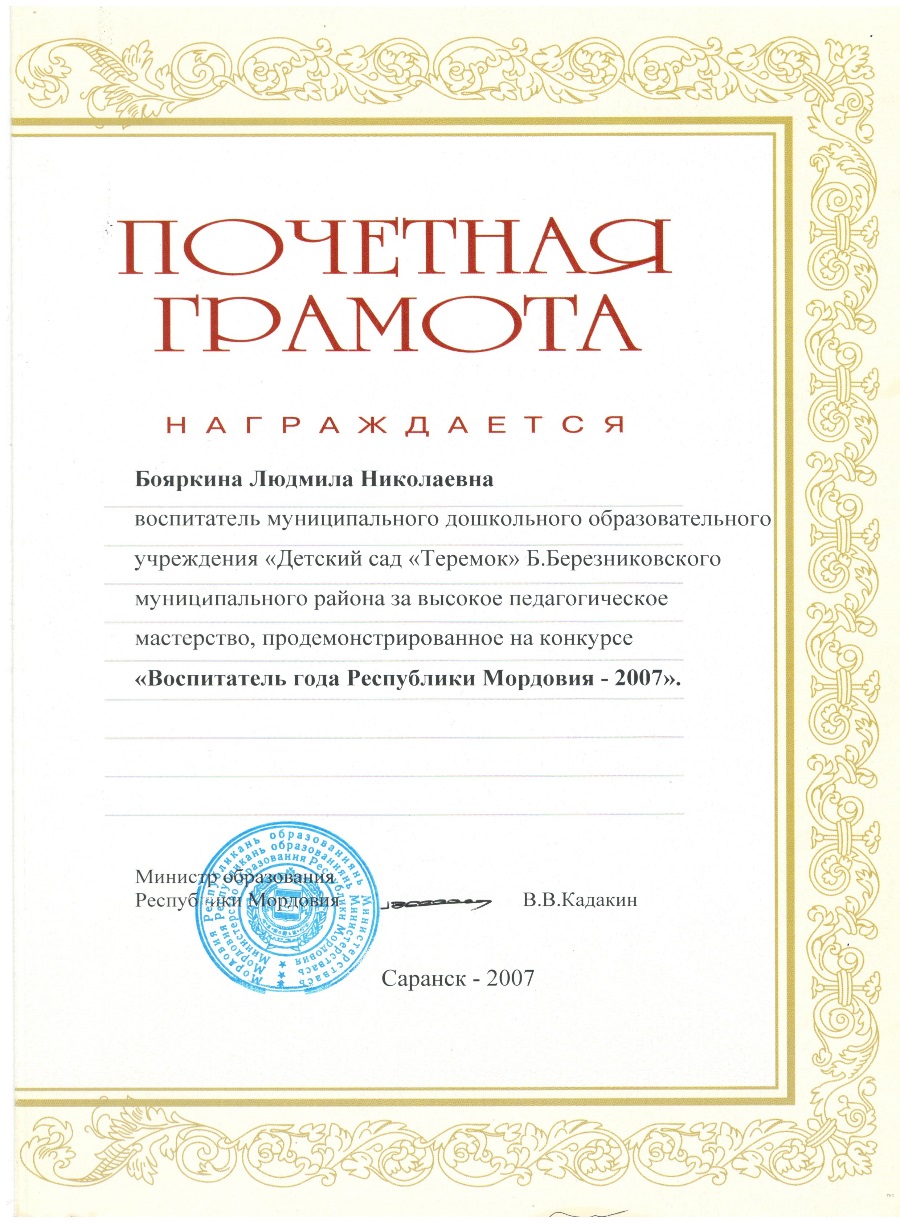 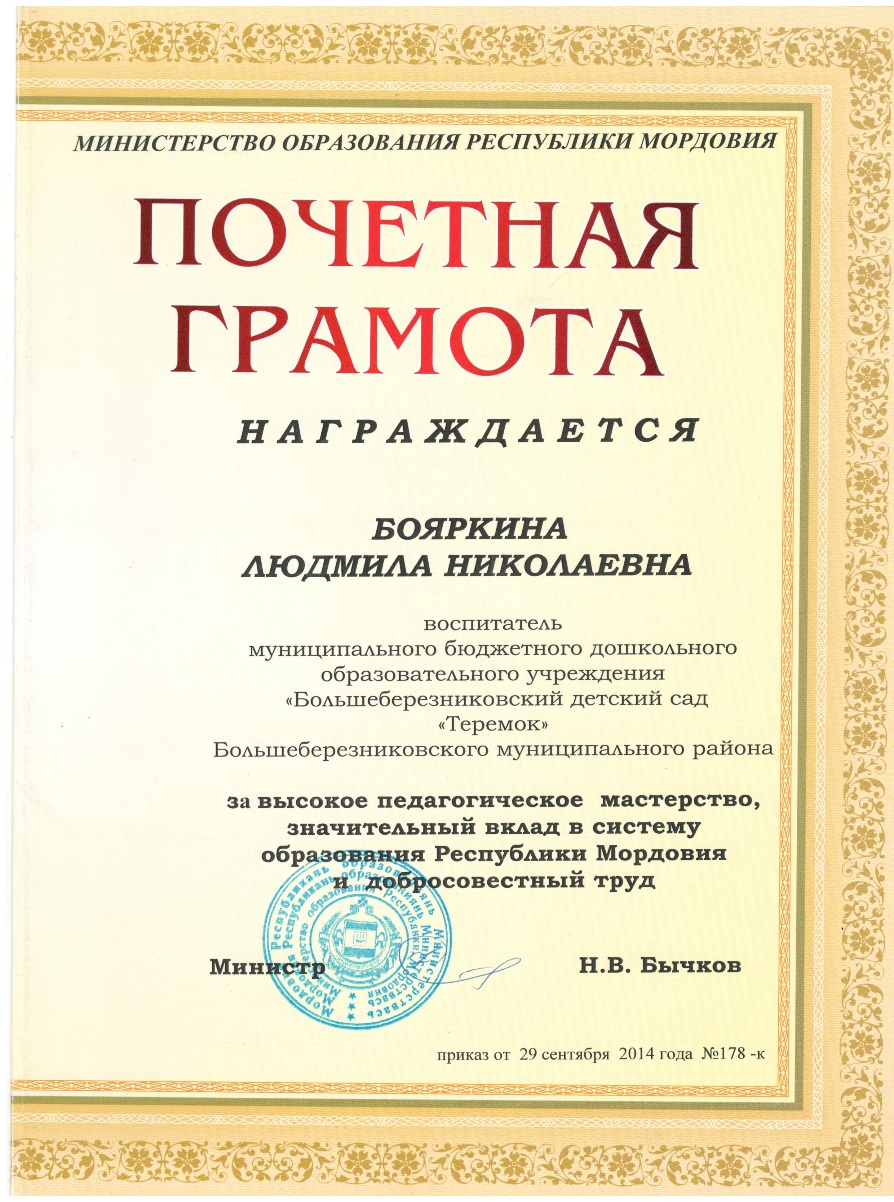 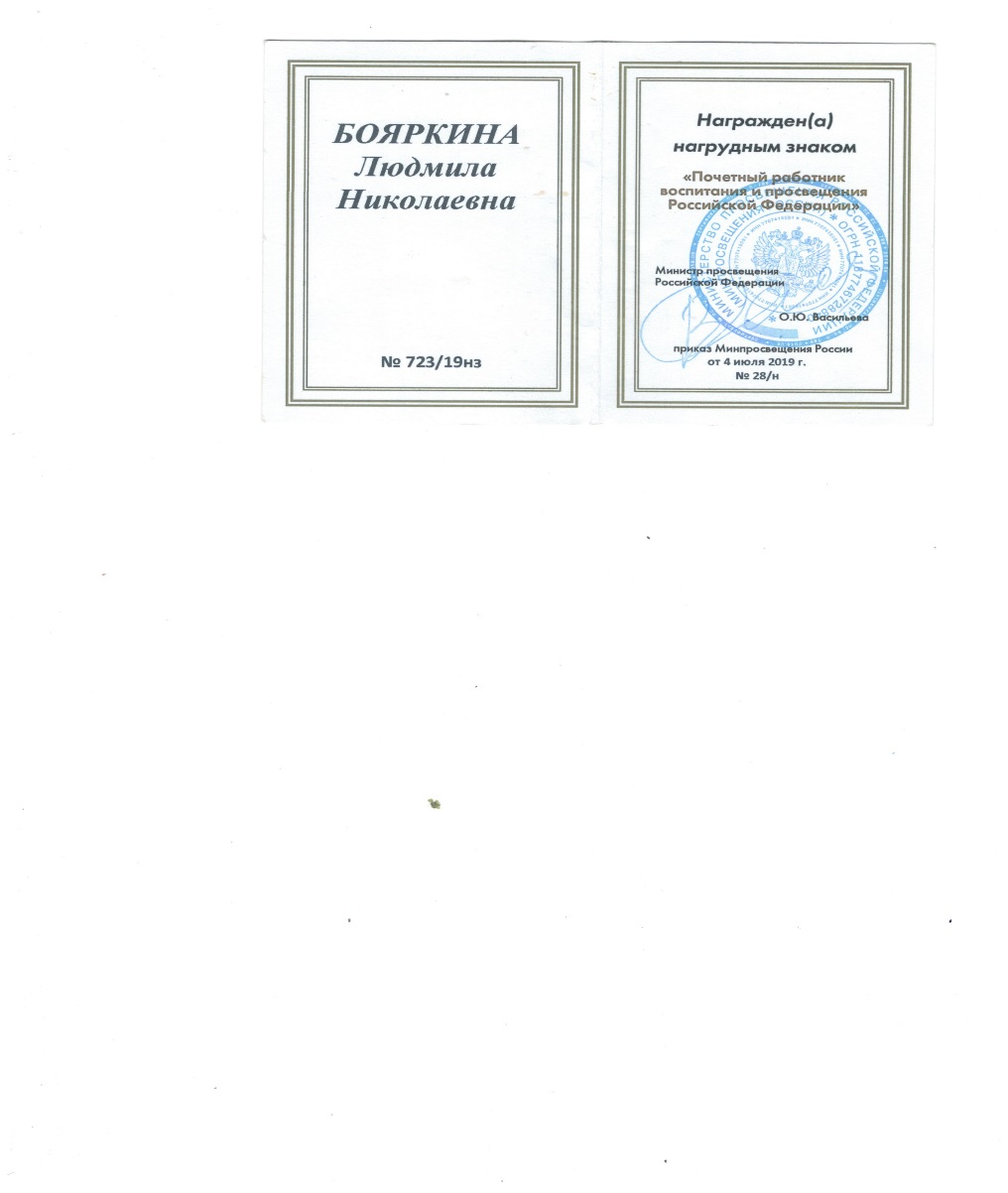 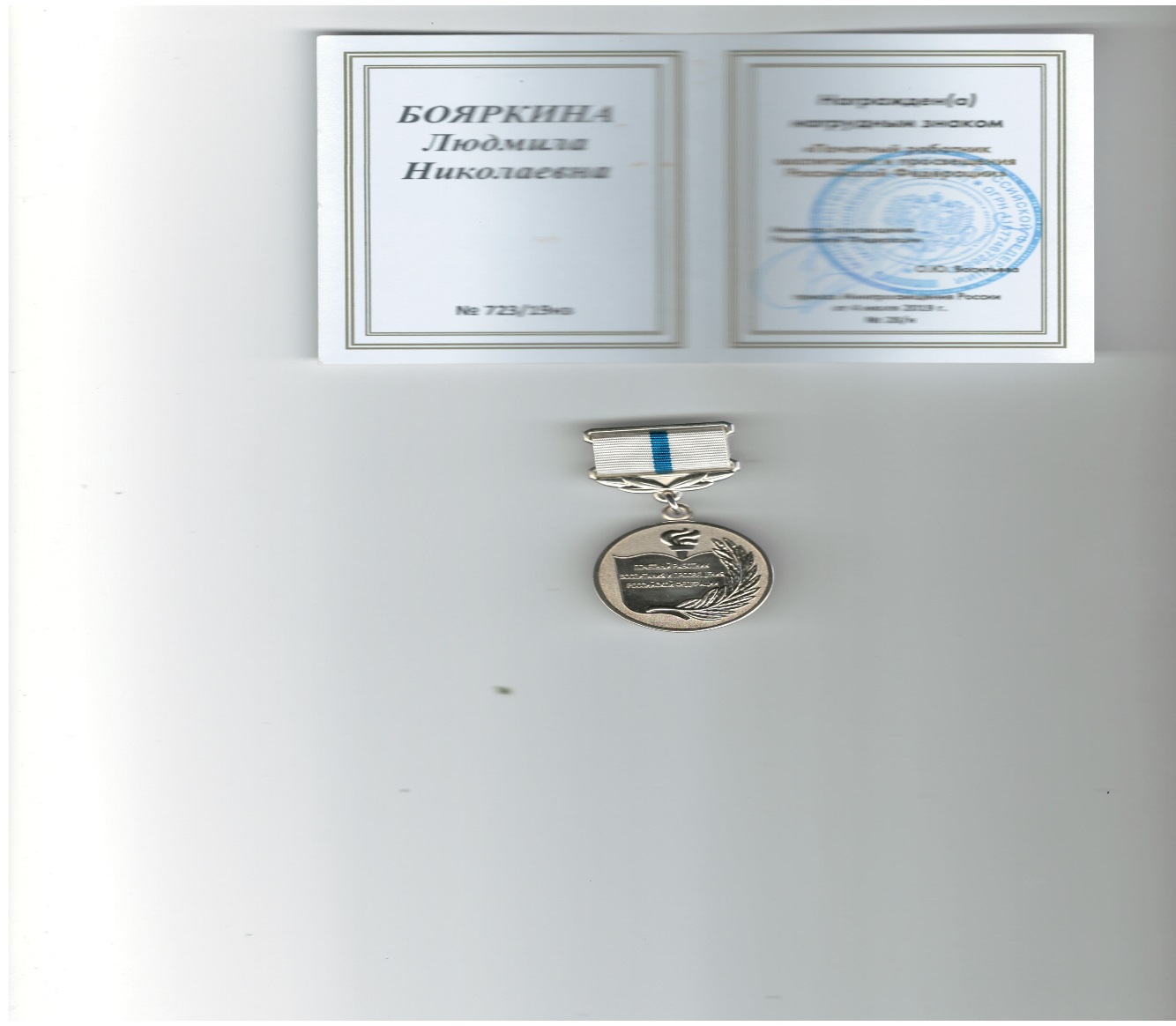